Figure 2. Schematic PTM discovery timeline for 10 major PTMs: phosphorylation (28), methylation (29), sulfation (30), ...
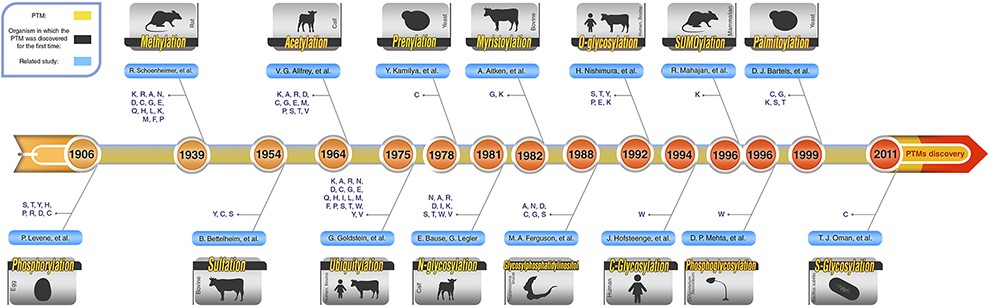 Database (Oxford), Volume 2021, , 2021, baab012, https://doi.org/10.1093/database/baab012
The content of this slide may be subject to copyright: please see the slide notes for details.
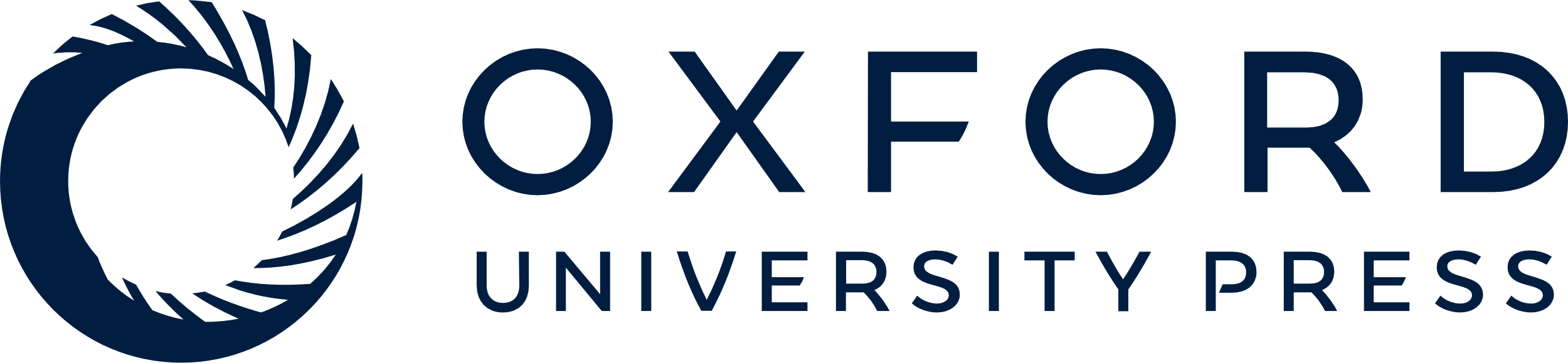 [Speaker Notes: Figure 2. Schematic PTM discovery timeline for 10 major PTMs: phosphorylation (28), methylation (29), sulfation (30), acetylation (31), ubiquitylation (32), prenylation (33), myristoylation (34), SUMOylation (35), palmitoylation (36), different types of glycosylation (N-glycosylation (37), O-glycosylation (38), C-glycosylation (39) and S-glycosylation (40)), phosphoglycosylation (41) and glycosylphosphatidylinositol (GPI anchored) (42). For each PTM, target residue(s) and the organism in which the related PTM was discovered for the first time are shown.


Unless provided in the caption above, the following copyright applies to the content of this slide: © The Author(s) 2021. Published by Oxford University Press. All rights reserved. For permissions, please e-mail: journals.permissions@oup.comThis article is published and distributed under the terms of the Oxford University Press, Standard Journals Publication Model (https://academic.oup.com/journals/pages/open_access/funder_policies/chorus/standard_publication_model)]